Государственное задание на научные исследования 2024-2026 гг.
Разработка новых имплантатов типа PressFit, обеспечивающих образование и активацию частиц костного матрикса для повышения приживаемости и надежности протезирования
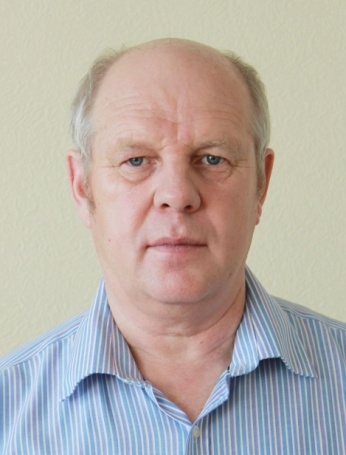 Научный руководитель 
д.т.н., профессор 
В.П. Кузнецов
Разработка лекарственного препарата на основе аминокислот с разветвлёнными боковыми радикалами для стимуляции восстановления скелетных мышц после их травматического повреждения
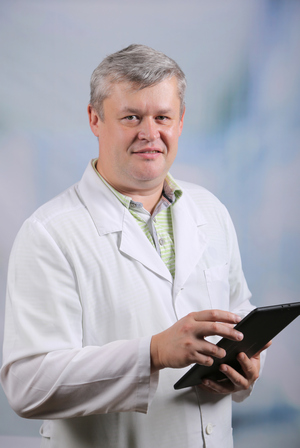 Научный руководитель 
д.б.н., доцент М.В. Стогов
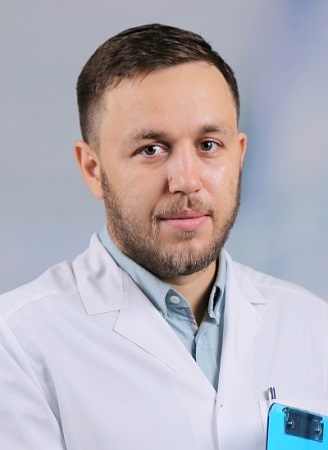 Разработка временных биорезорбируемых антибактериальных носителей для замещения постостеомиелитических дефектов костей нижних конечностей
Научный руководитель 
к.м.н. 
А.С. Судницын
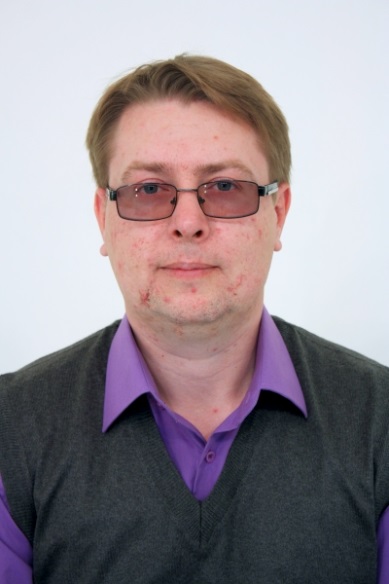 Разработка биодеградируемого костного винта для детской травматологии и ортопедии и инструментария для его установки
Научный руководитель 
к.м.н. 
А.А. Коробейников
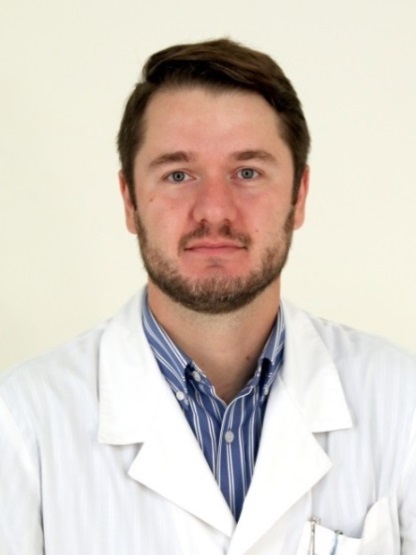 Разработка трансфизарного интрамедуллярного ригидного стержня для реконструктивной хирургии конечностей и инструментария для его установки
Научный руководитель 
к.м.н. 
С.С. Леончук